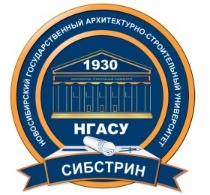 Новосибирский государственный архитектурно-строительный университет (Сибстрин)
Кафедра водоснабжения и водоотведения
ПОДГОТОВКА ИСХОДНЫХ ДАННЫХ ДЛЯ ПРОЕКТИРОВАНИЯ КОМПЛЕКСОВ ПО ОЧИСТКЕ СТОЧНЫХ ВОД
Профессор кафедры  ВиВ                          Амбросова Г.Т.
декабрь 2022
РАССМАТРИВАЕМЫЕ ВОПРОСЫ
Место расположения и благоустройство комплексов по очистке сточной жидкости.  
Выбор показателей сточной жидкости для расчёта сооружений механической и биологической очистки.  
Способы контроля работы очистных сооружений канализации.
РАЗМЕЩЕНИЕ ОЧИСТНЫХ СООРУЖЕНИЙ КАНАЛИЗАЦИИ (ВИД ИЗ КОСМОСА)
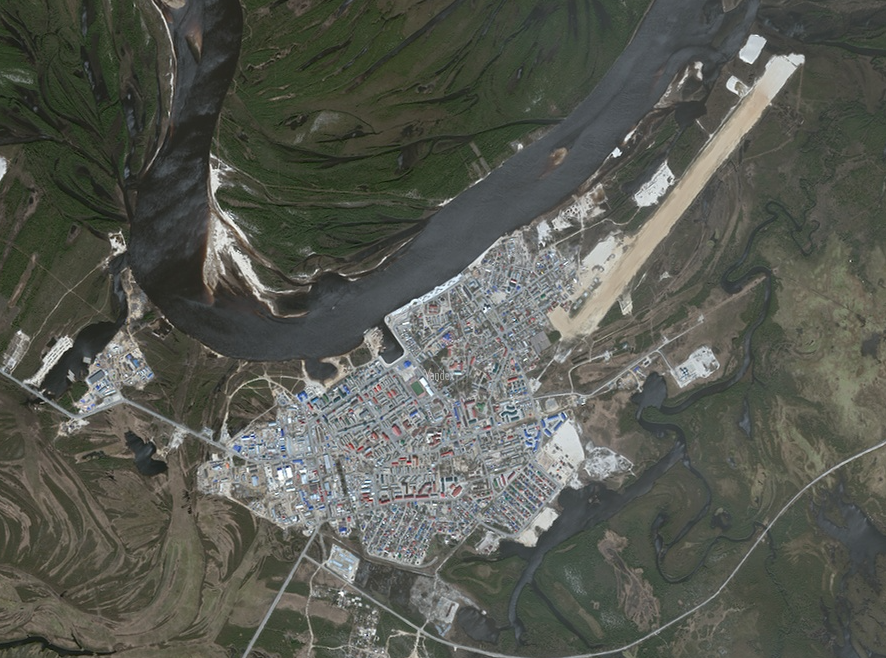 [Speaker Notes: Река Пякупур]
ПОКАЗАТЕЛИ СТОЧНОЙ ЖИДКОСТИ
!. ЗАПАХ. 
2, цвЕТ. 
3. ПРОЗРАЧНОСТь.  
4. ВОДОРОДНЫЙ ПОКАЗАТЕЛЬ (рН). 
5. ТЕМПЕРАТУРА (в жаркие и холодные периоды года).
6. ВЗВЕШЕННЫЕ ВЩЕСТВА.
7. БПК (биохимическая потребность в кислороде). 
8. ГРУППА АЗОТА (азот органический, азот аммония).
9. ГРУППА ФОСФОРА (фосфор органический, PO43-). 
10. ХПК (химическая потребность в кислороде).
11. ГРУППА СЕРЫ (Сера органическая, H2S, SO42-).
12. ХЛОРИДЫ. 
13. СПАВ (синтетические поверхностные вещества). 
14. НЕФТЕПРОДУКТЫ. 
15. ФЕНОЛЫ.
18. ИОНЫ ТЯЖЕЛЫХ МЕТАЛЛОВ (хром, кобальт, кадмий, медь, цинк, железо и др.).
ОПРЕДЕЛЕНИЕ КОНЦЕНТРАЦИИ ЗАГРЯЗНЕНИЯ
Температура:                        Тср.=(Т1*Qвод +Т2*Qвыг.)/(Qвод +Qвыг)
            Т1=15ОС; Qвод =500 м3/сут.
           Т2=2ОС;  Qвыг=500 м3/сут.
                                                 Тср.= (15*500 +2*500)/(500 +500)=8,5ОС
Активная реакция (рН):     рН=7,2-7,6;   рН=6; (рН)ср = около 6,5
Взвешенные вещества:       ВВ=МВВ|/Qвод=65000/150=433 мг/л
БПК:                                       БПК=МБПК|/Qвод=72000/150=480 мг/л
Азот аммония:                      N-NH4+=МNH4+ =|/Qвод=10500/150=70 мг/л
Фосфор:                                  Р-РО43-=МРО4|/Qвод=1500/150=10 мг/л
ПОКАЗАТЕЛИ СМЕСИ СТОЧНОЙ ЖИДКОСТИ
ОЧИСТНЫЕ СООРУЖЕНИЯ КАНАЛИЗАЦИИ
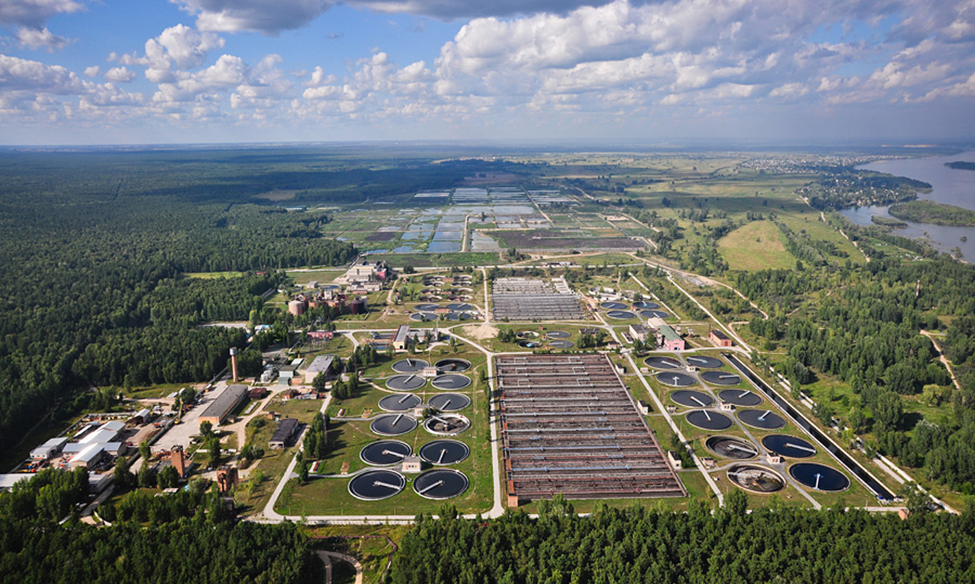 ВЛИЯНИЕ ТЕМПЕРАТУРЫ, рН, N-NH4+, НА ОБЪЁМЫ ОЧИСТНЫХ СООРУЖЕНИЙ
Расчёт первичного отстойника
N= qmax/qset
qset = 2,8Кset(D2-d2)(Uo-V)
Uo=1000 Кset*Hset/γ*tset*Котс
Тст=10ОС, то γ=1,3;         Тст=20ОС, то γ=1.

Расчет узла биологической очистки 
tнит=20[(N-NH4+)вх.- (N-NH4+)вых]/[ai*(1-S)p*KpH*Tст]
рН=6,5   KpH=0,28;             рН=7,5    KpH=0,73.

Расчёт вторичного отстойника  
 N=qmax/qssa*Fотс;              qssa=4,5Кssa*(Hssa)0.8/γ*Каt
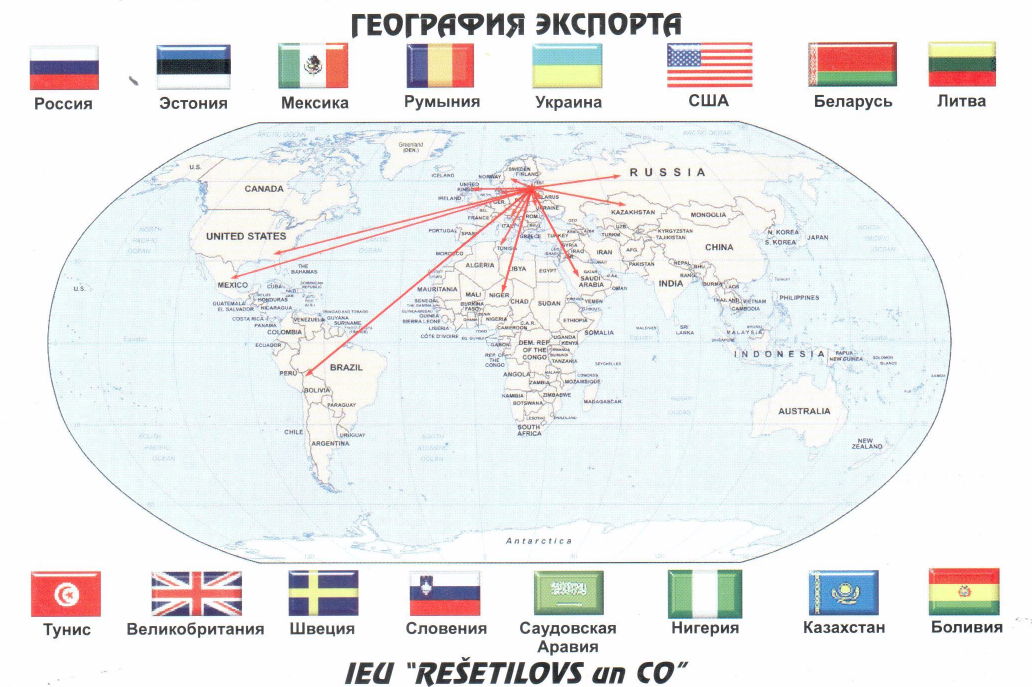 СХЕМА ОЧИСТНЫХ СООРУЖЕНИЙ КАНАЛИЗАЦИИ ПО ПРОЕКТУ “RESETILOVS UN CO”
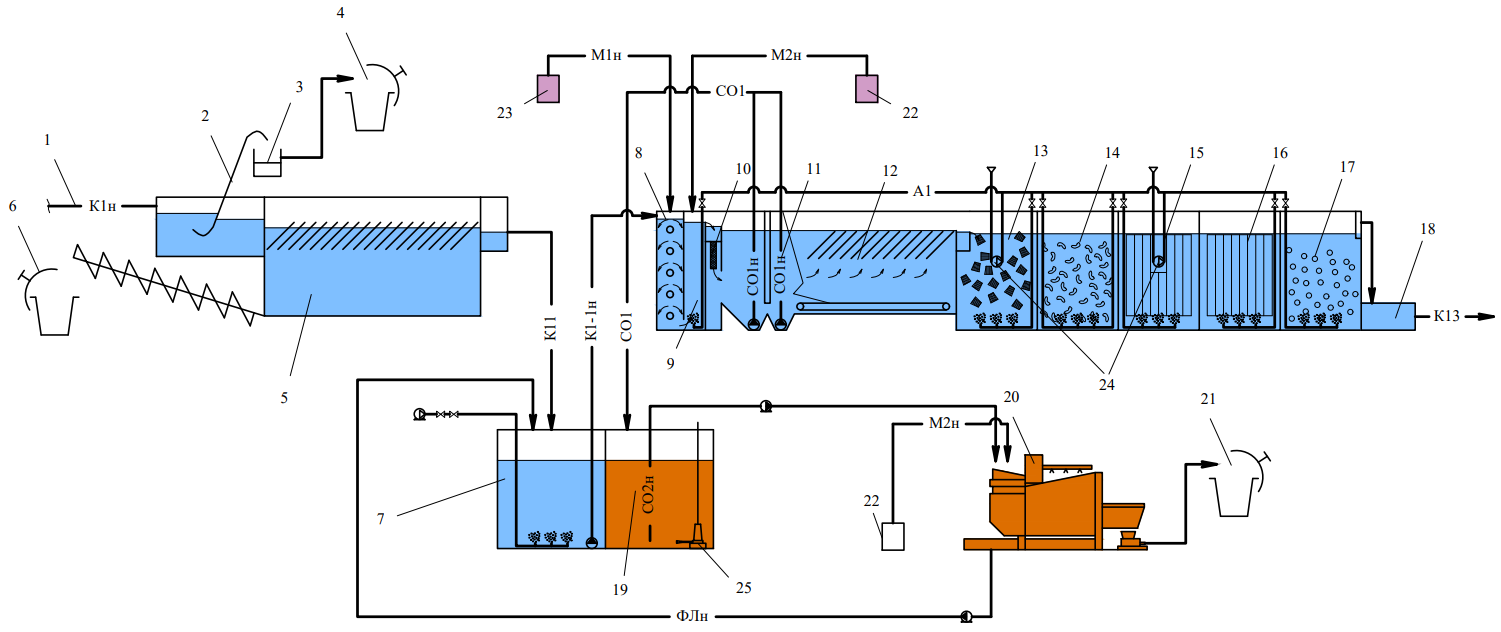 ПОКАЗАТЕЛИ СТОЧНОЙ ЖИДКОСТИ ПОСЁЛКА СУЗУН НОВОСИБИРСКОЙ ОБЛАСТИ
СООРУЖЕНИЯ КАНАЛИЗАЦИИ ПОСЁЛКА МАСЛЯНИНО
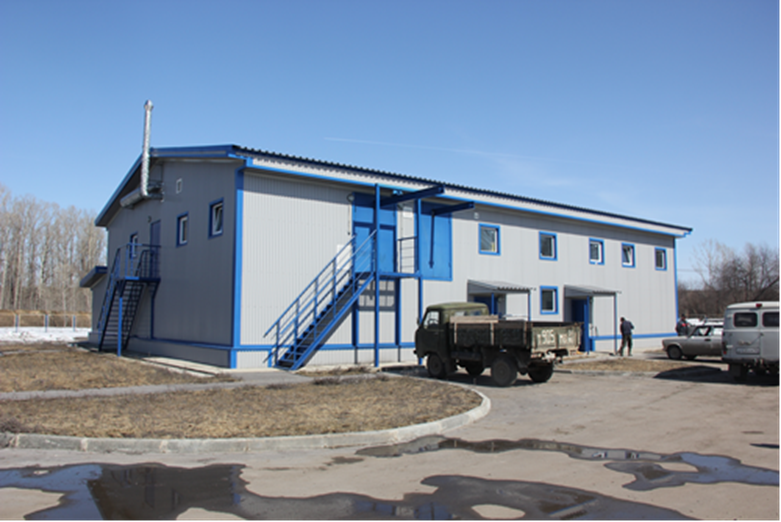 КОНТРОЛЬ РАБОТЫ ОЧИСТНЫХ СООРУЖЕНИЙ КАНАЛИЗАЦИИ
Проведение анализов сточной жидкости и активного ила в лаборатории очистных сооружений канализации.
Использование стационарных приборов, показывающих рН, температуру сточной жидкости, азот аммония, нитриты и нитраты, растворенный кислород, расход сточной жидкости, активного ила и воздуха, реагентов и флокулянтов.
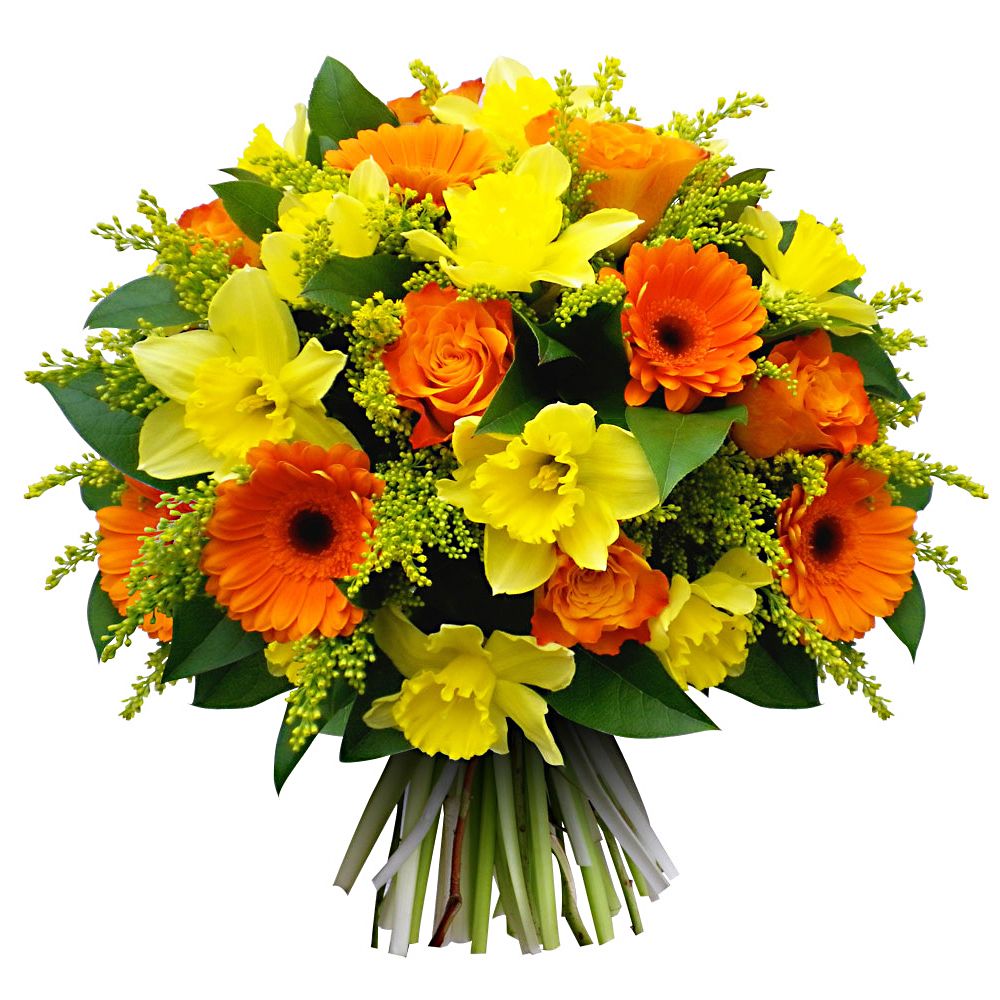